Chapter 24
Capacitance and Dielectric
q2
r12
q1
Reminder of Potential Energy
Moving a charge through a potential ΔV
In this chapter, we will write the potential difference as V instead of ΔV.
Capacitor
Previously, you learned that a system of charges carries electrostatic potential energy. Can we build a device that can be used to store electrostatic potential energy?
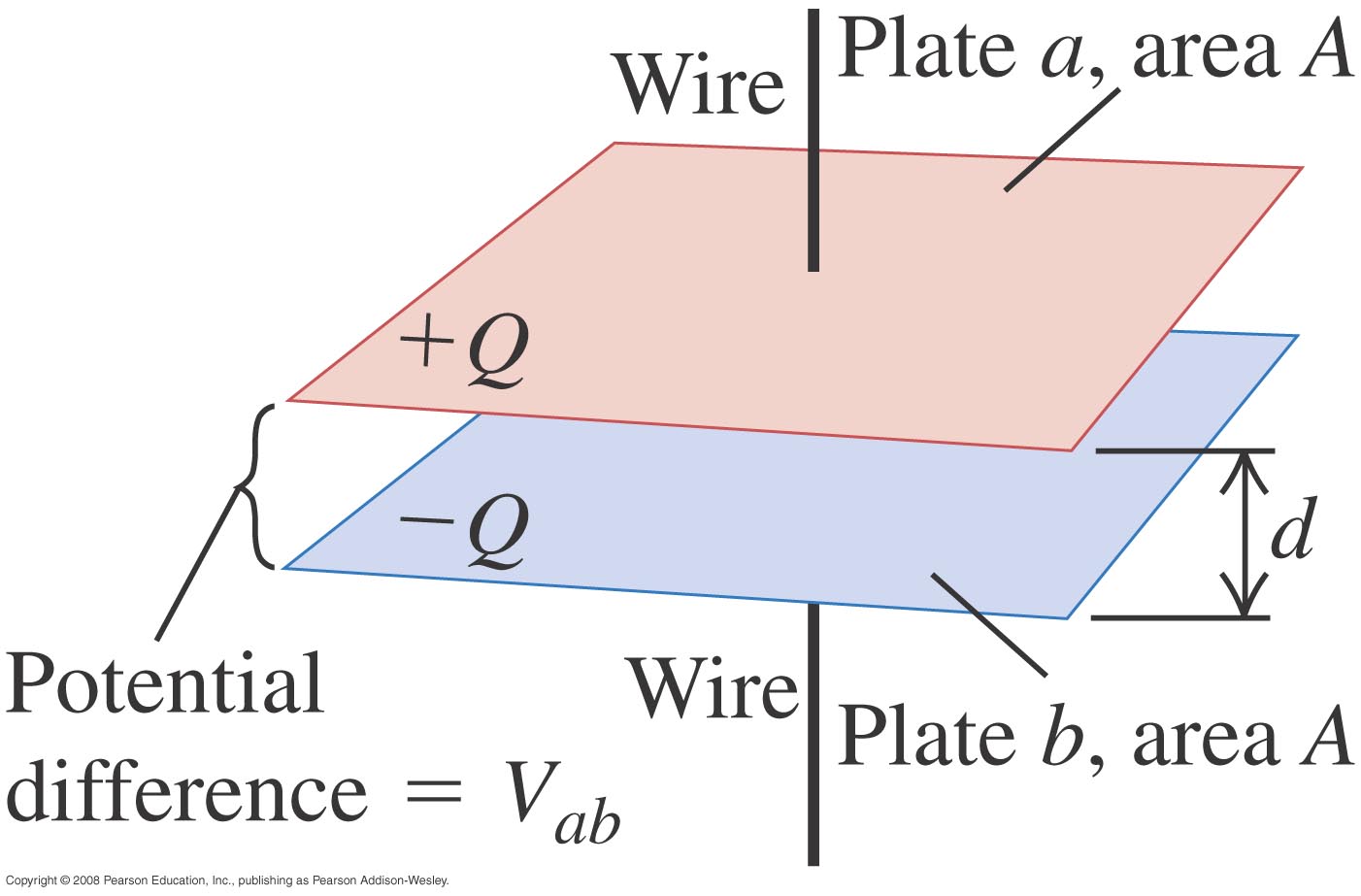 Yes, such devices are called capacitors.
Charging a capacitor
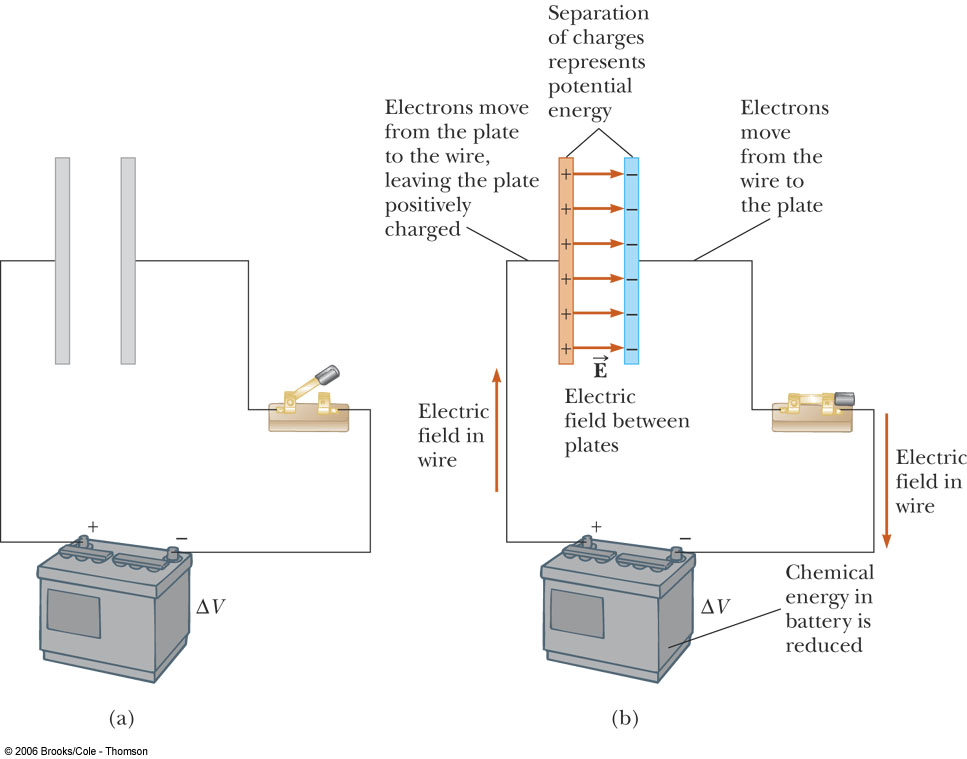 Applications
Flash of a camera
Power energy intensive devices such as big lasers, defibrillators
Tuner inside your radio and TV
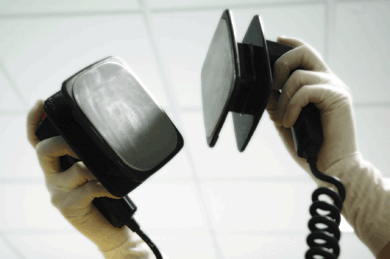 Capacitance
Capacitance measures how effective a capacitor is.
Symbol: C (do not confuse this with Coulomb)
Unit: Farad (F = C/V)
Capacitance
A capacitor consists of 2 spatially separated conductors charged to +Q and -Q .
The absolute value of the  charge on one of the conductors only
We write V, but we actually mean |ΔV|
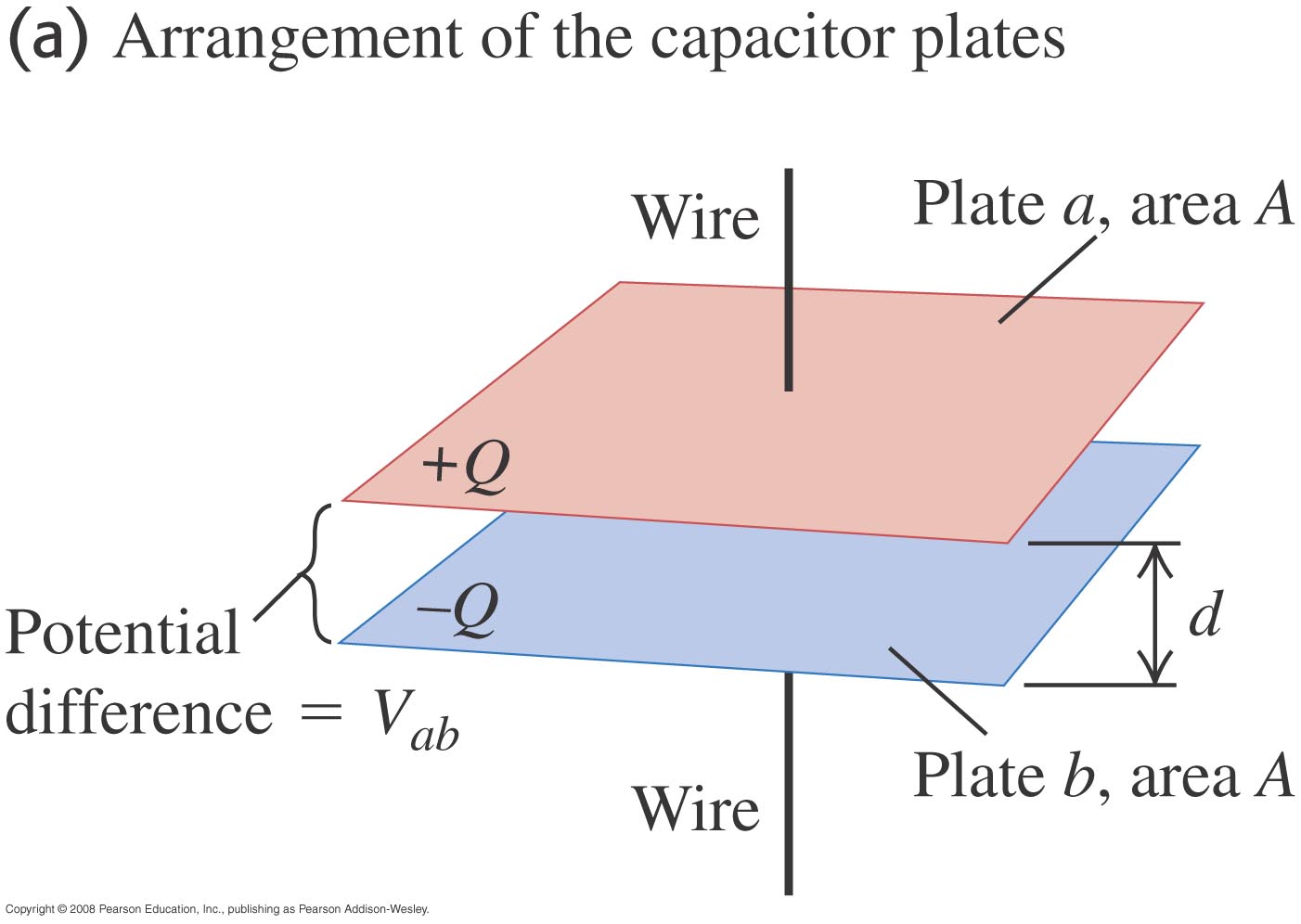 Parallel Plate Capacitor
We will now calculate the capacitance of a parallel-plate capacitor of area A and separation d.
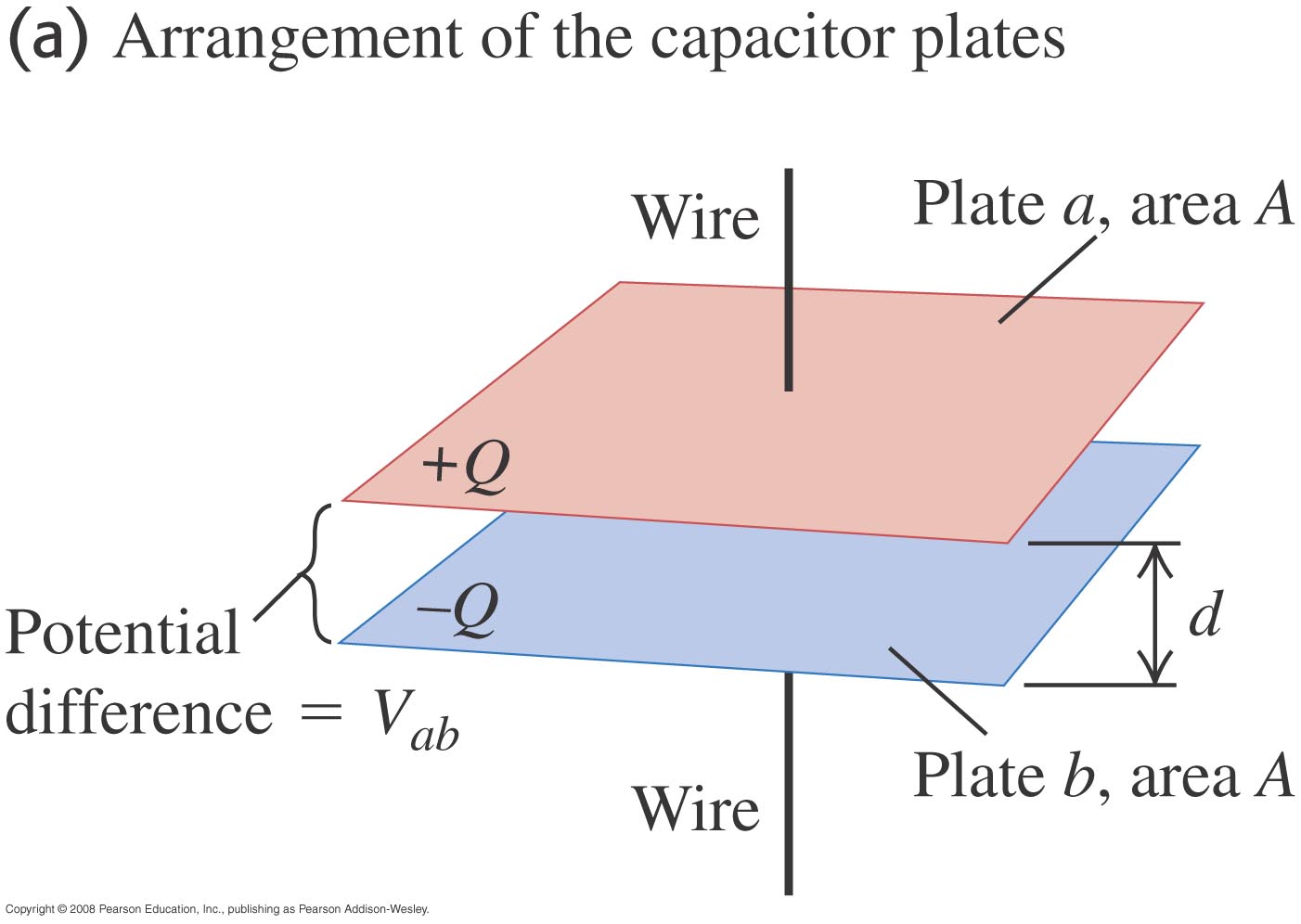 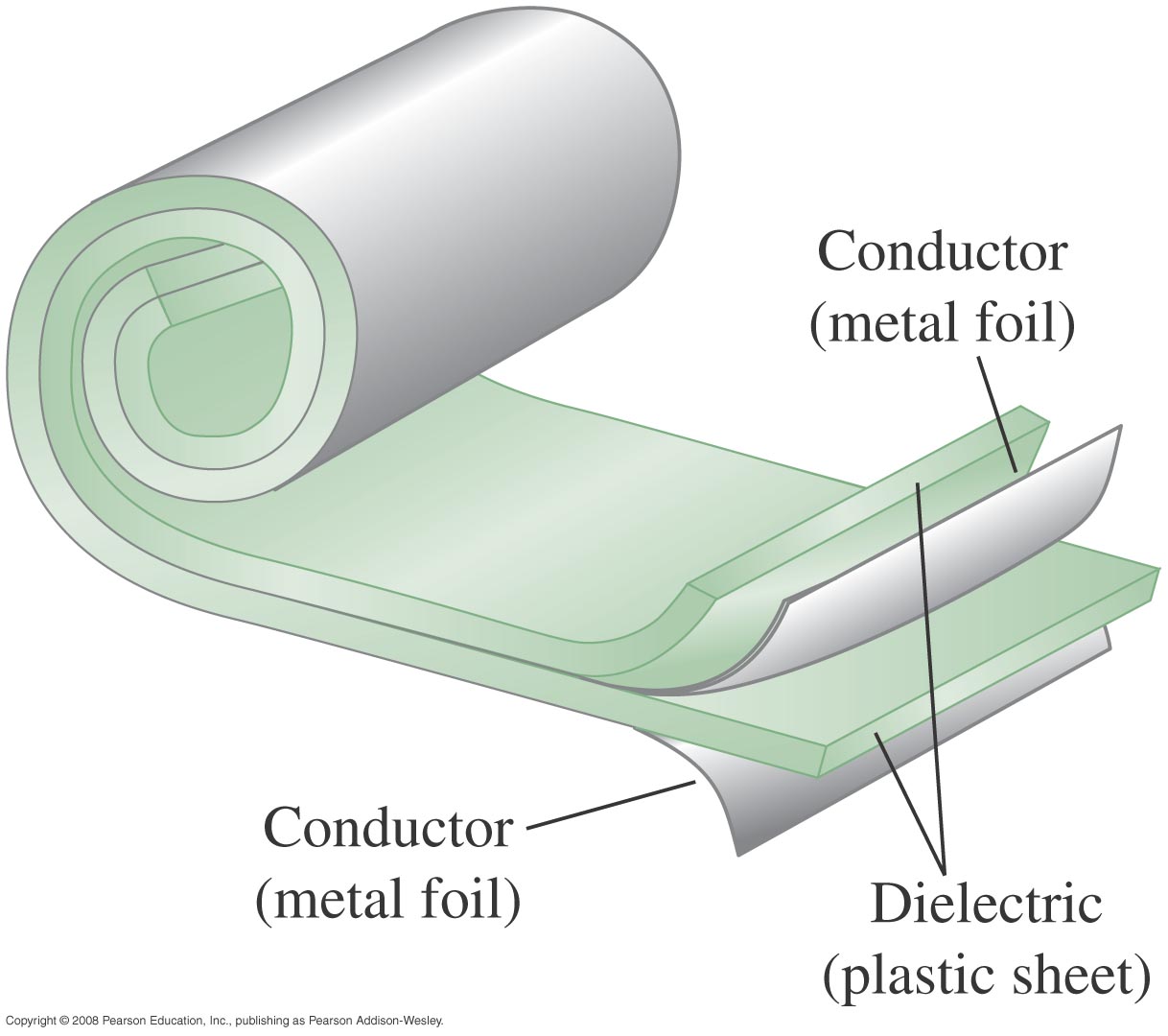 Capacitor
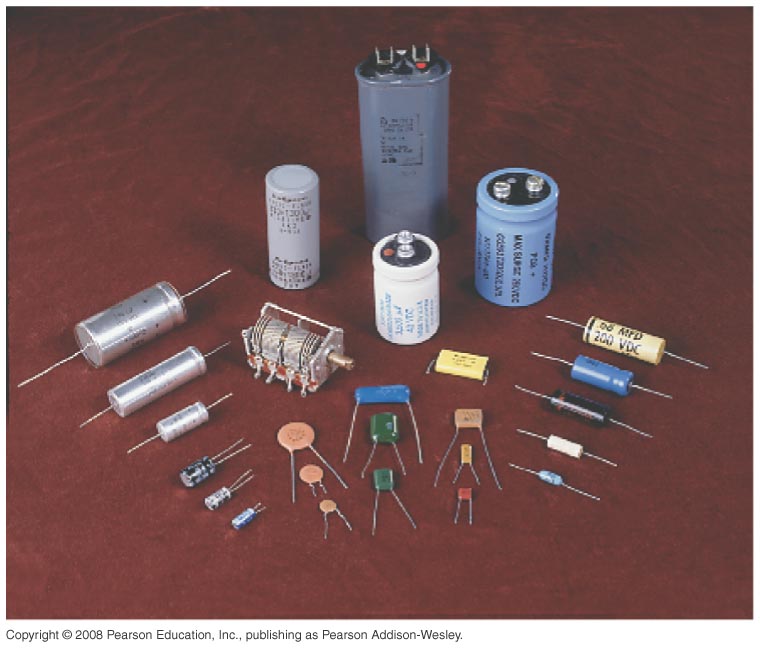 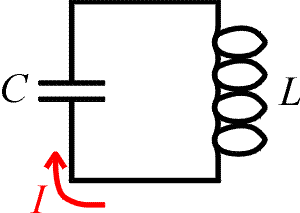 Energy stored in a capacitor
There are three forms for U, each of which involve only two out of the three quantities Q,C,V.
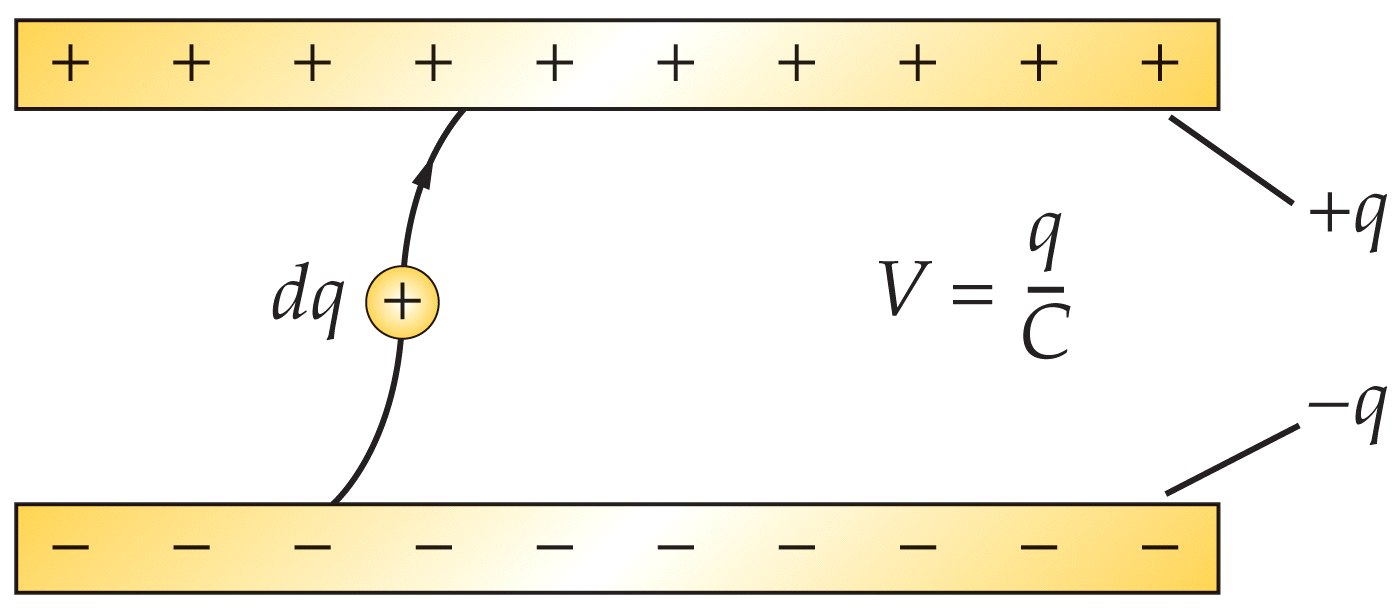 Derivation: Energy stored in a capacitor
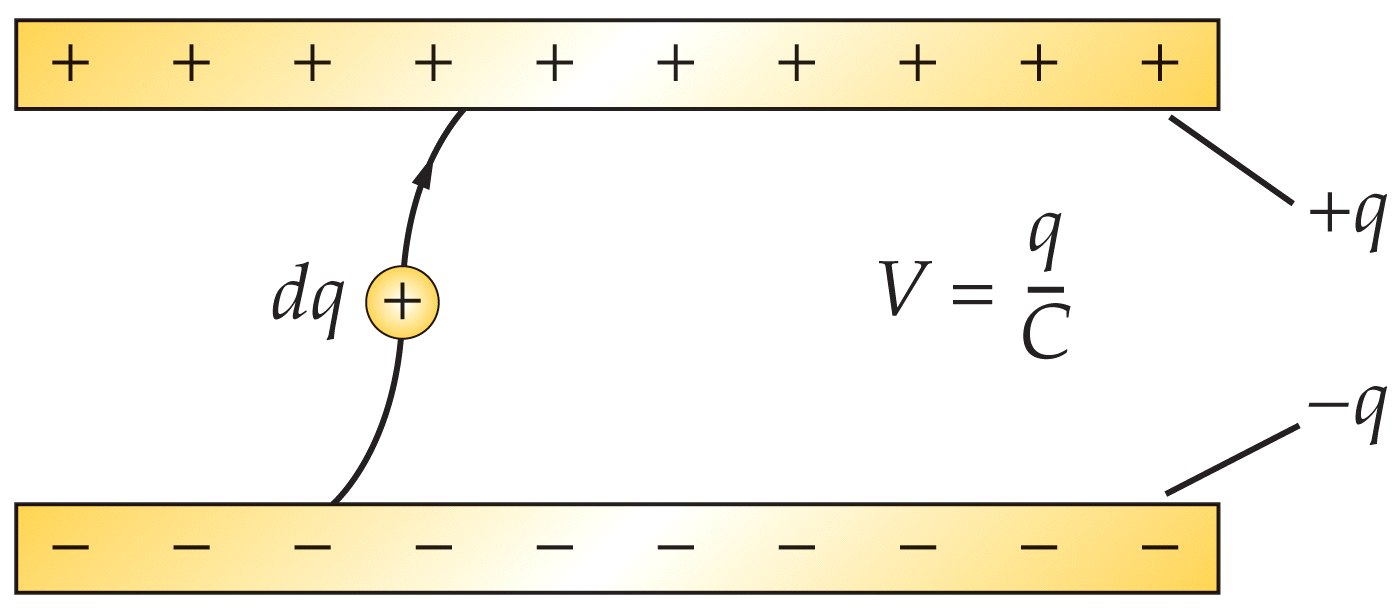 Which equation to use?
Suppose the separation d of the plates is doubled, what is the final energy compared with the original energy?
Energy Density
u is the energy density (energy per unit volume), which turns out to depend only on the electric field. Unit: J/m3
Recipe for calculating C
Let’s use the recipe for a cylindrical capacitor shape.
Calculate the capacitance of a Cylindrical Capacitor
We first have to put some charge on each plate ( -Q on the outer shell and +Q on the inner conducting cylinder).
Next we have to find the electric field E between the plates. We know the answer from previous lectures.
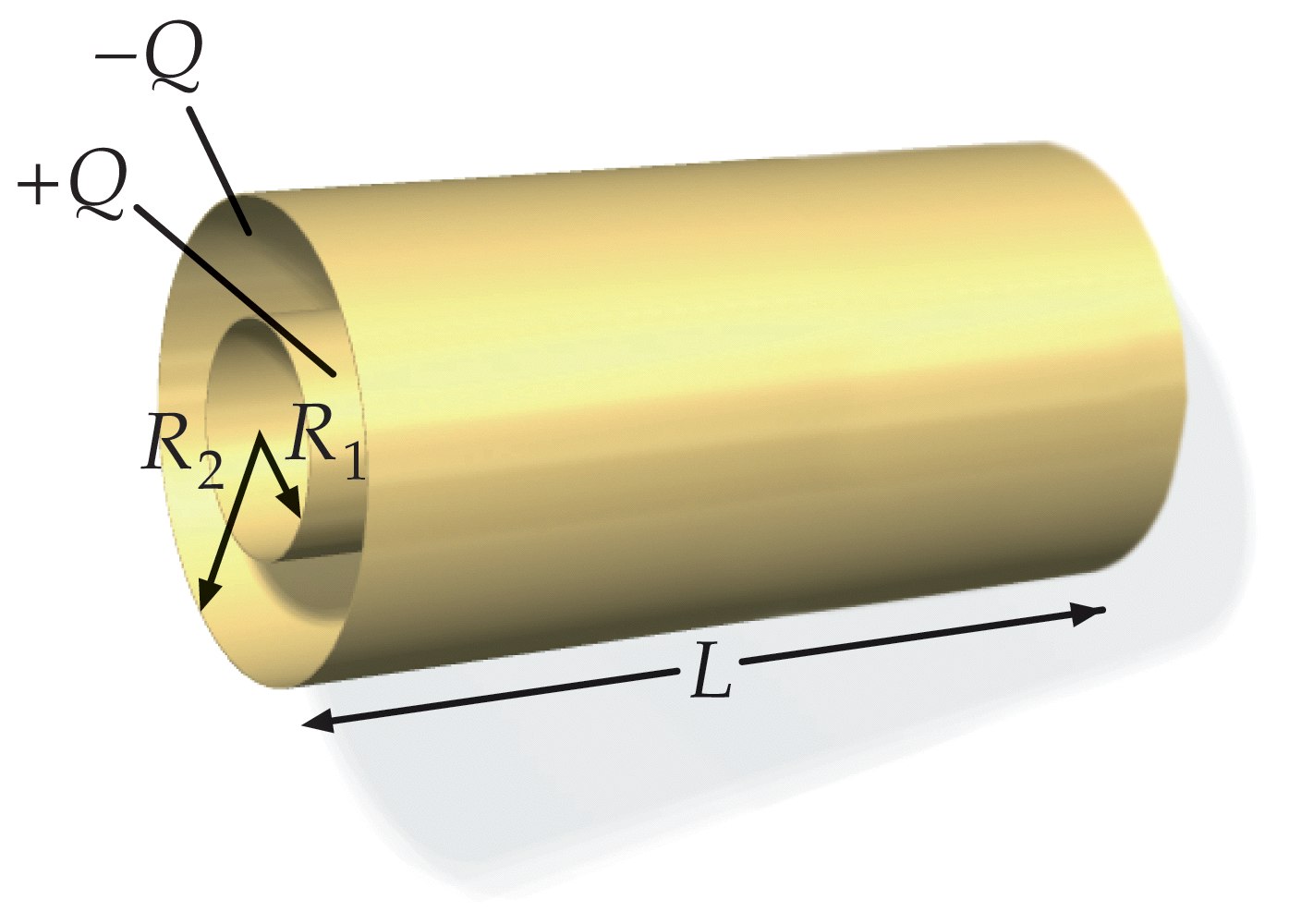 Calculate the capacitance of a Cylindrical Capacitor
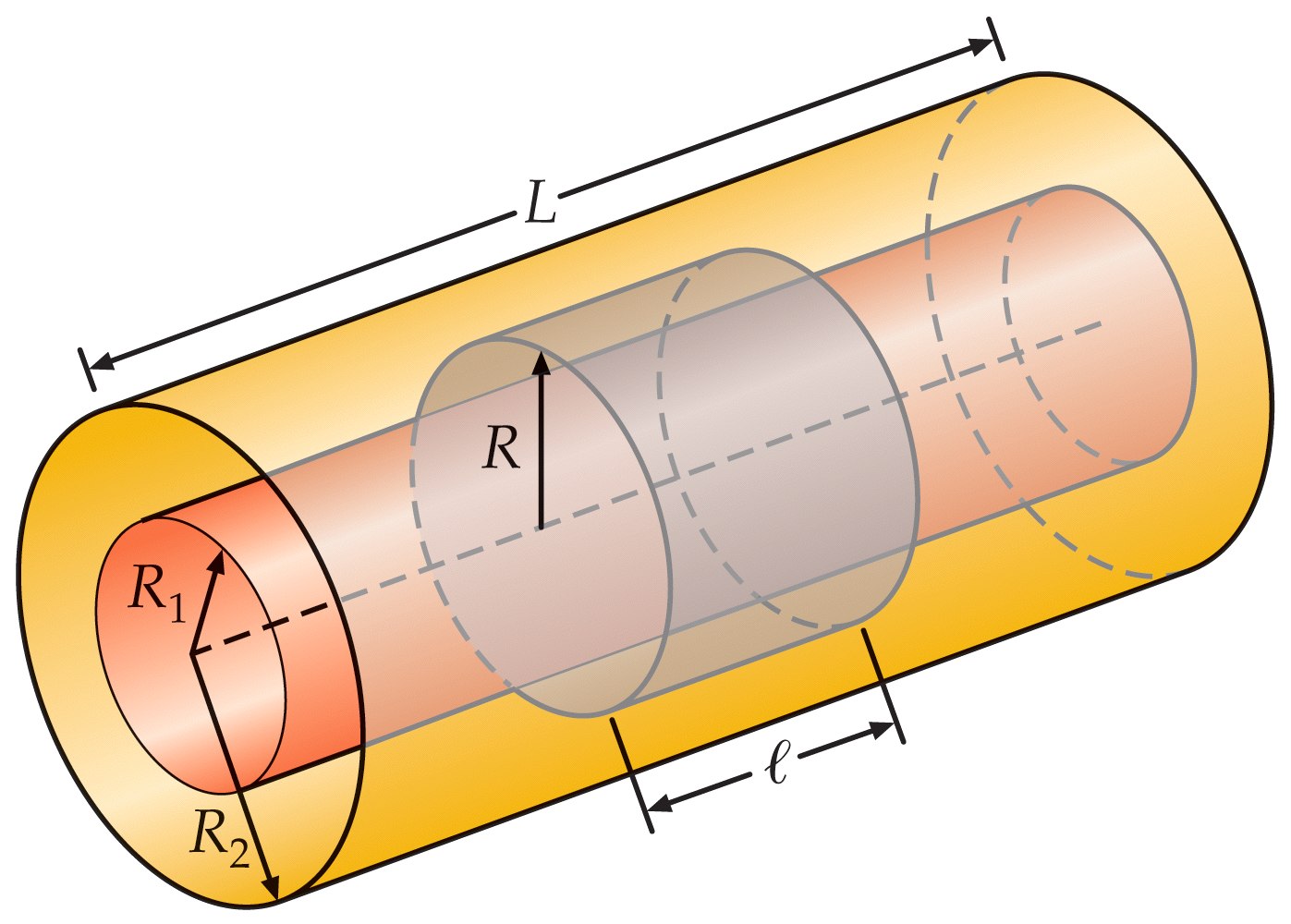 Calculate the capacitance of a Cylindrical Capacitor
Now we can calculate the potential difference:
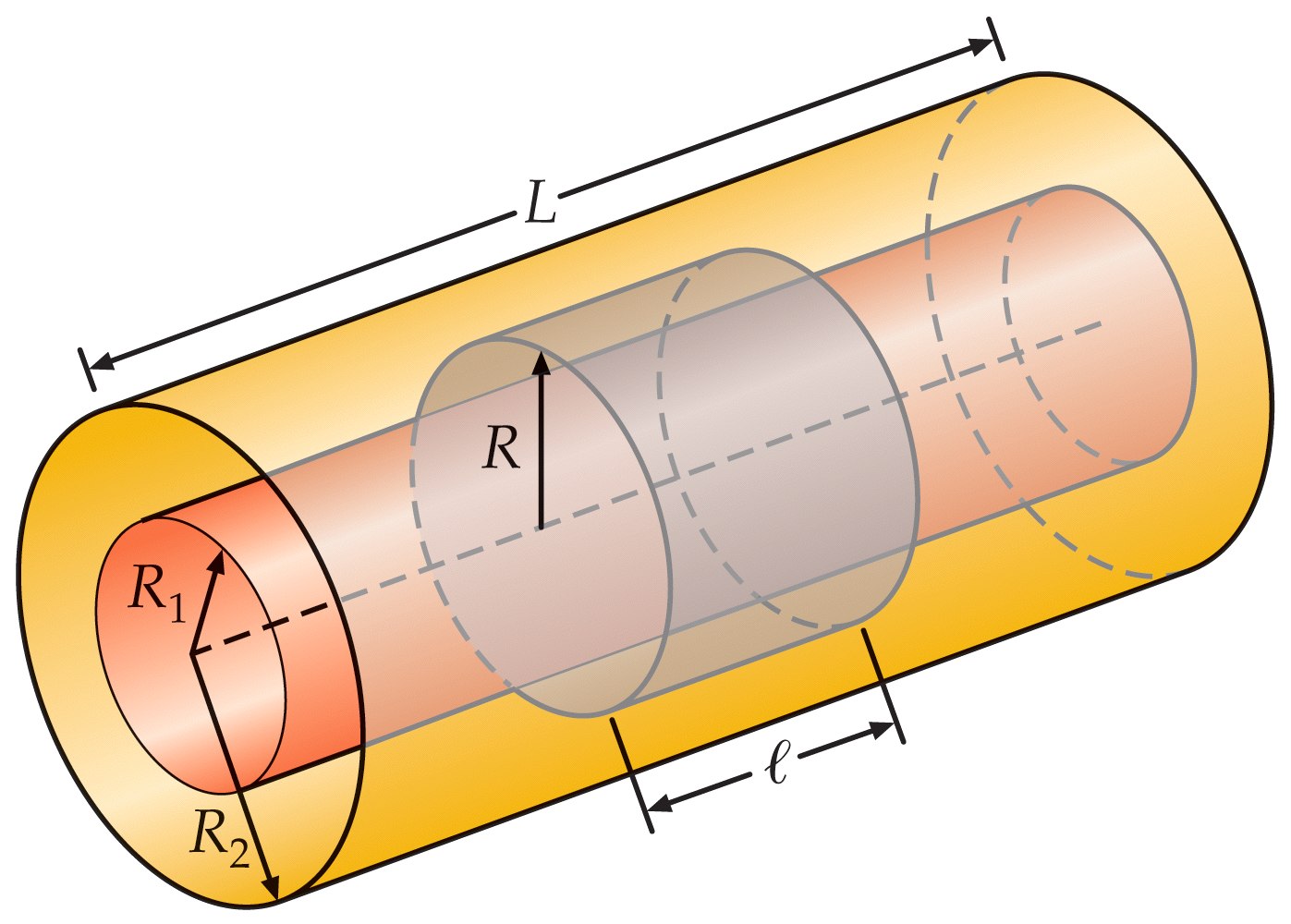 Calculate the capacitance of a Cylindrical Capacitor
Capacitors in series
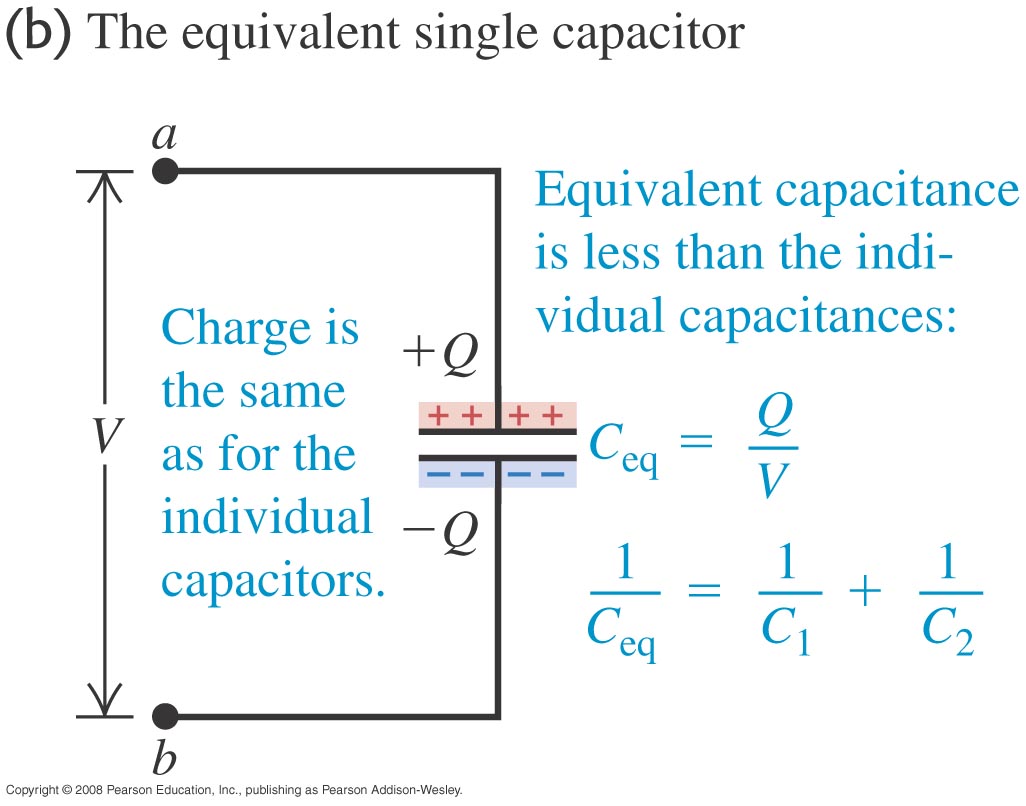 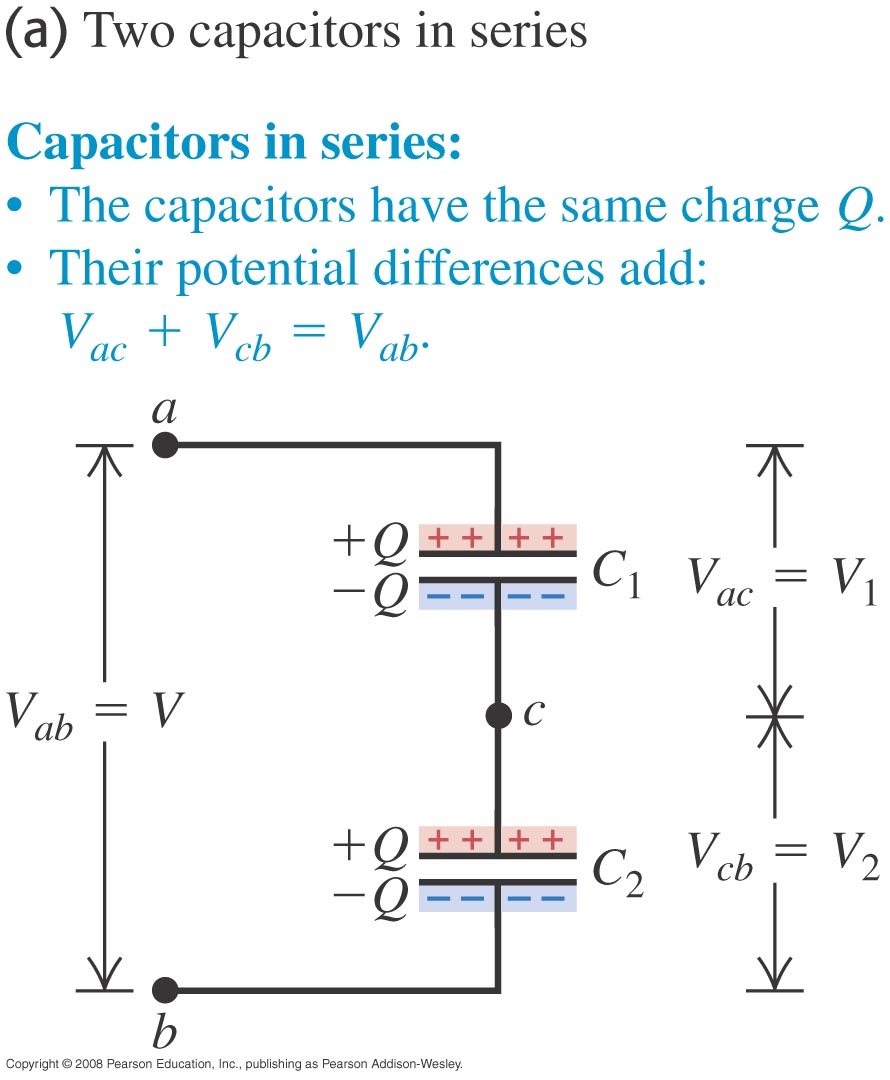 Capacitors in parallel
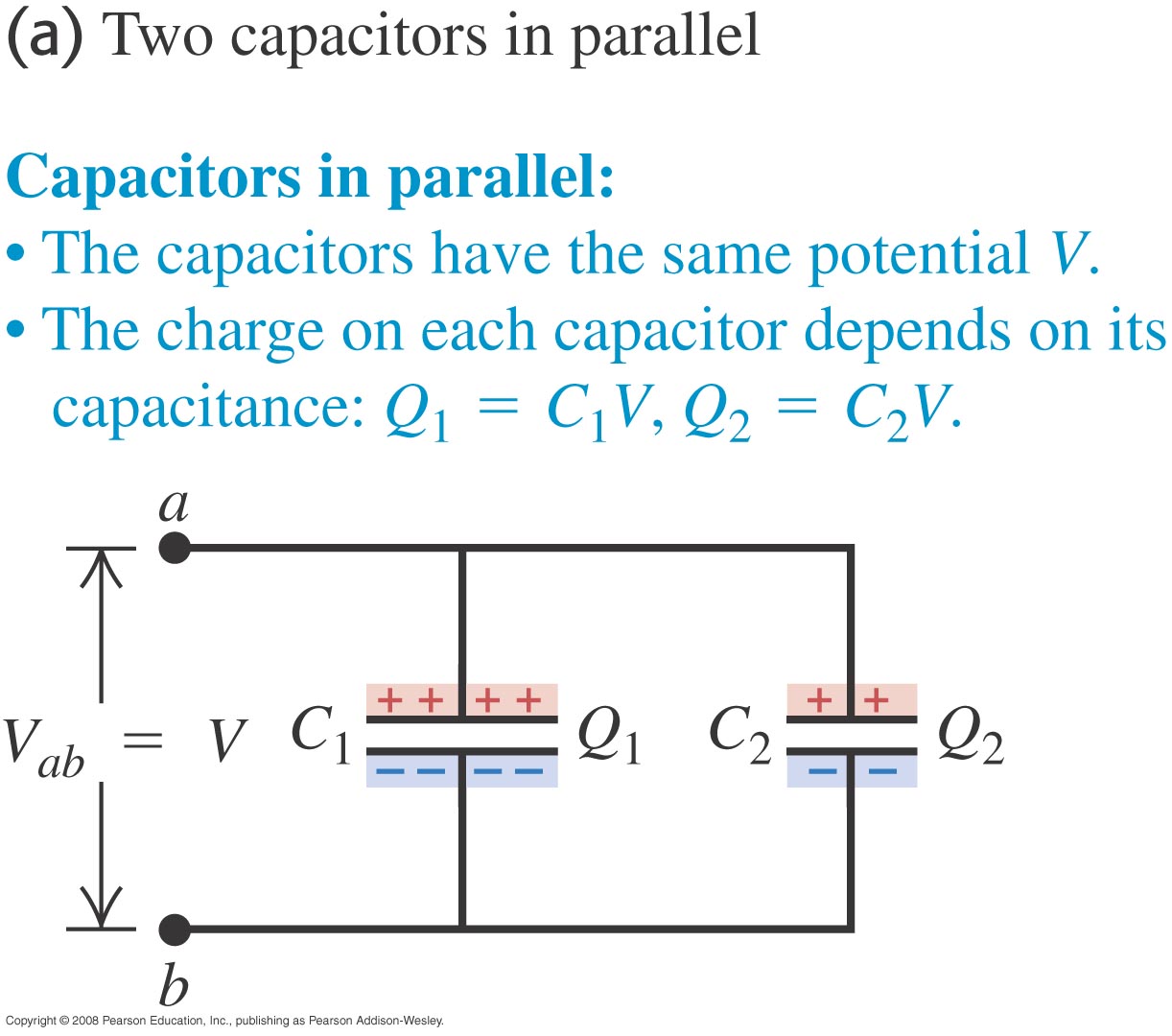 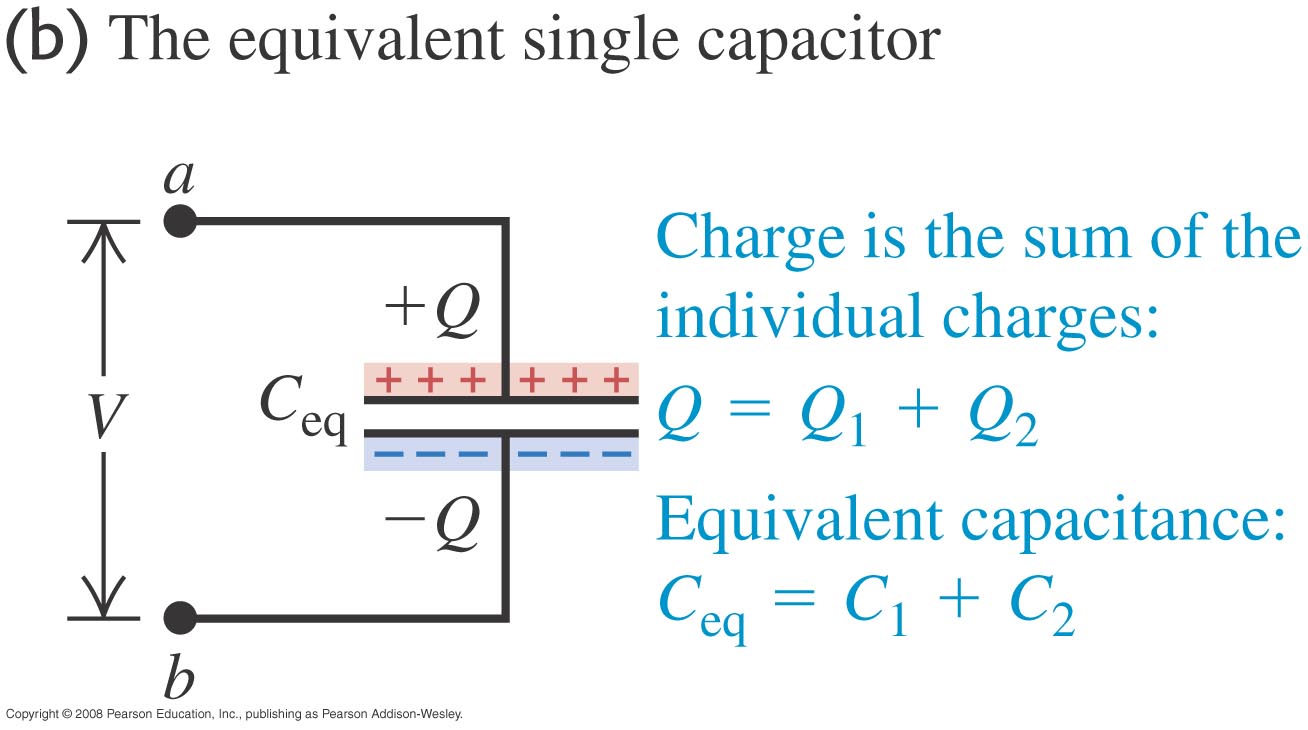 Example
Find the total capacitance of the circuit. Assume each capacitor has a capacitance of 10μF.
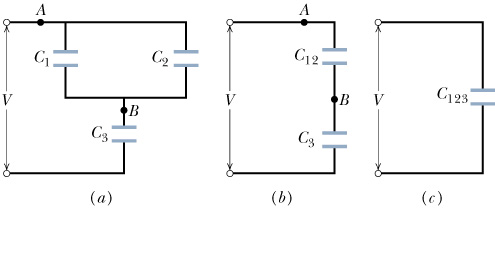 Solution
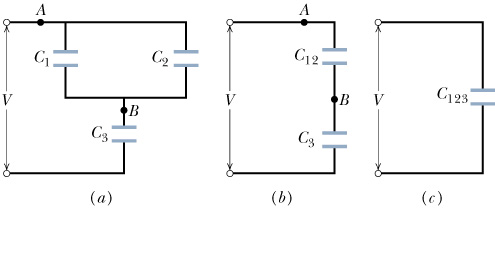 Using Your Calculator
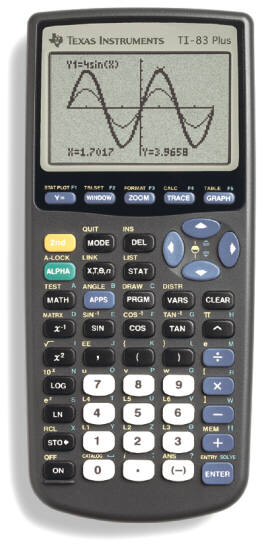 Instead of typing: 
“10^(-1)” or “1/10”

Type:
“10-1”
Example 1
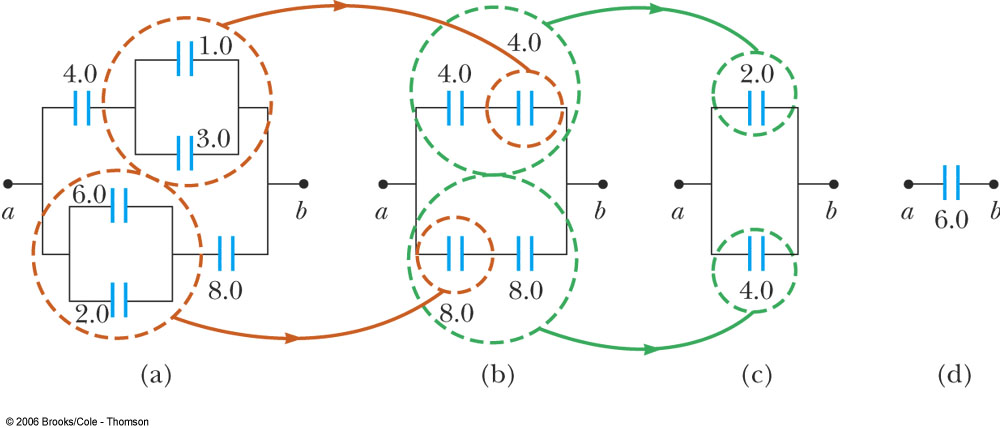 Example 2
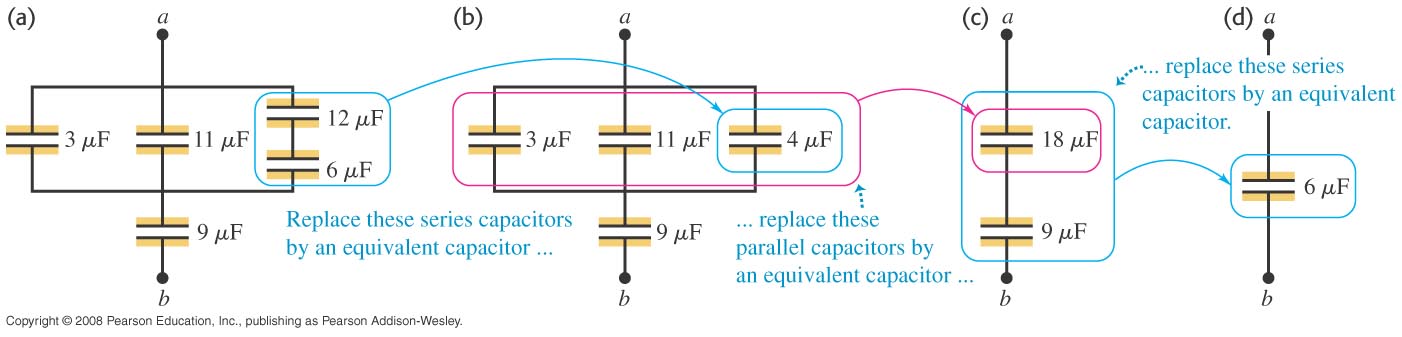 Dielectrics
Dielectrics
-
+
+
-
+
-
-
-
-
-
-
+
+
+
+
+
-
-
+
+
-
+
-
-
-
-
-
+
+
+
+
+
-
+
+
-
+
-
-
-
-
-
-
+
+
+
+
+
-
-
+
-
+
-
-
-
-
-
+
+
+
+
+
+
+
+
+
+
-
-
-
-
+
+
+
+
-
-
-
-
+
+
+
+
-
-
-
-
+
+
+
+
-
-
-
-
Reorientation of polar molecules
Induced polarization of non-polar molecules
Dielectrics
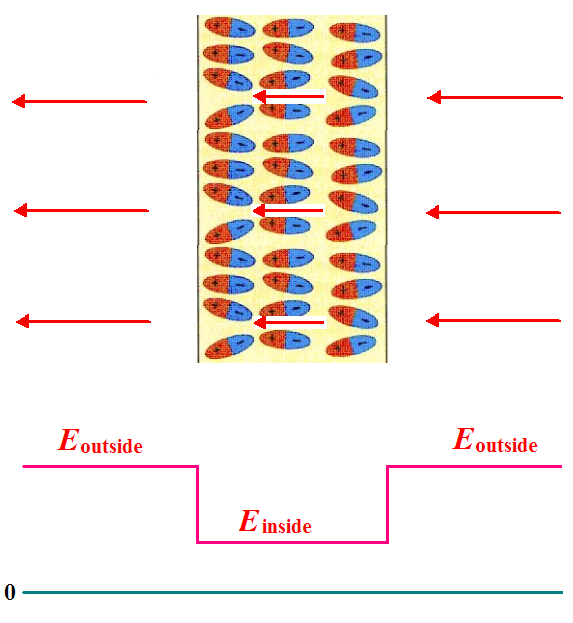 Which equation to use?
Suppose the an dielectric κ is inserted, what is the final energy compared with the original energy?